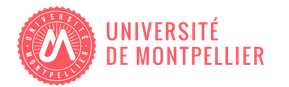 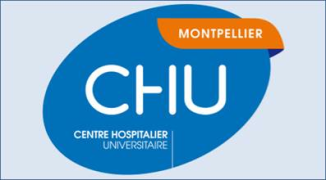 Nouvelles technologies de séquençage haut débit (NGS): d’applications diverses
Reda Zenagui, PhD
Laboratoire de cytogénétique du DPI
Hôpital Arnaud De Villeneuve
CHU Montpellier – Université Montpellier
Parcours Universitaire
DES en Génétique à USTHB (Alger)
Master 1 en biologie cellulaire à l’université de Rennes 1
Master 2 en génétique multifactorielle à l’université d’Orsay
Doctorat : en biologie moléculaire et transcriptomique à l’université de Montpellier 2
Parcours Professionnel
Enseignant-chercheur à l’université de pharmacie à Paris
Chercheur postdoctoral à l’institut pasteur: intérations hôte /pathogènes
Responsable scientifique de la plateforme séquençage haut débit du CHU de Montpellier
Responsable scientifique de l’unité de cytogénétique du DPI au CHU de Montpellier
14/11/2019
Reda Zenagui
2
INTRODUCTION
GENETIQUE
MOLECULAIRE
CYTOGENETIQUE
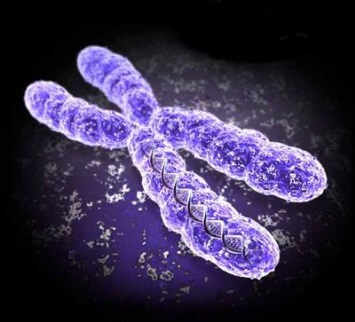 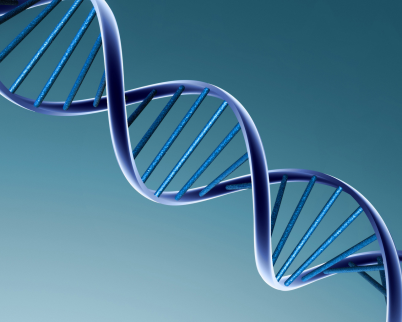 Chromosome
Séquence
1 Gb
1 kb
1 b
1 000 000 000
1 000
1
14/11/2019
Reda Zenagui
3
Cytogénétique ou génétique moléculaire?
CYTOGENETIQUE
CONVENTIONNELLE
Caryotype standard.
CYTOGENETIQUE
MOLECULAIRE
FISH : Fluorescent in situ Hybridization.

ACPA : Analyse Chromosomique par Puce à ADN.
BIOLOGIE
MOLECULAIRE
MLPA, q-PCR : PCR quantitative, séquençage Sanger
14/11/2019
Reda Zenagui
4
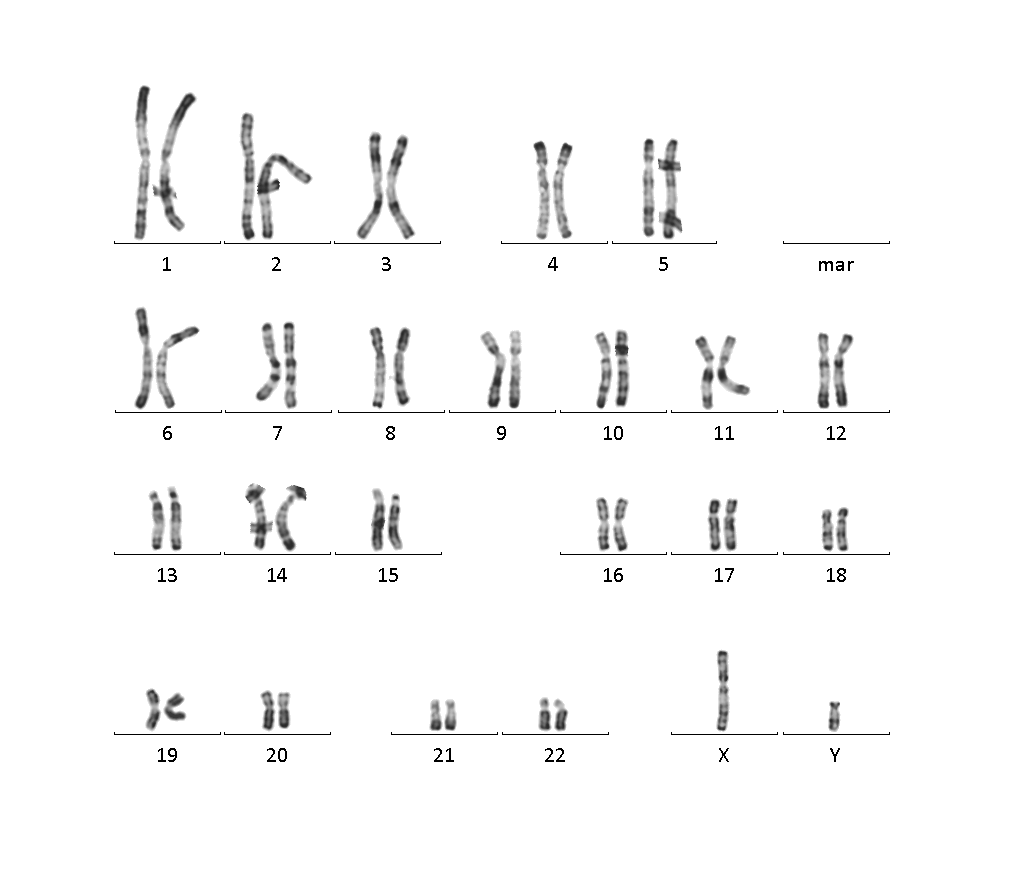 Autosomes
du plus grand…
Gonosomes
« Tout le génome en une seule photo »
… au plus petit
14/11/2019
Reda Zenagui
5
Caryotype standard
Avantages
Inconvénients
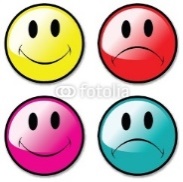 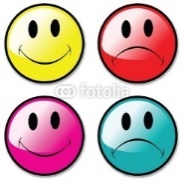 Pangénomique.

Tout type d’anomalie :
	- Equilibrée.
	- Déséquilibrée.

Coût modéré.
Faible résolution : 5 -10 Mb.

Délai : 3 semaines minimum.
FISH
Marquage
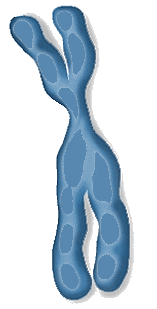 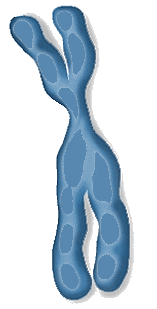 Chromosomes
Noyau
sonde de contrôle
locus d’intérêt
contre coloration chromatine
FISH
Avantages
Inconvénients
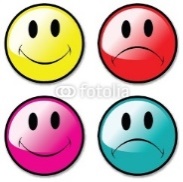 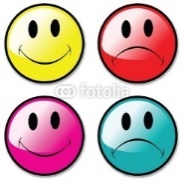 Détecte les anomalies ciblées :
	- Equilibrée.
	- Déséquilibrée.

Technique sur noyaux possible.

Résolution : 100 – 500 kb.

Cout raisonnable
Technique ciblée.
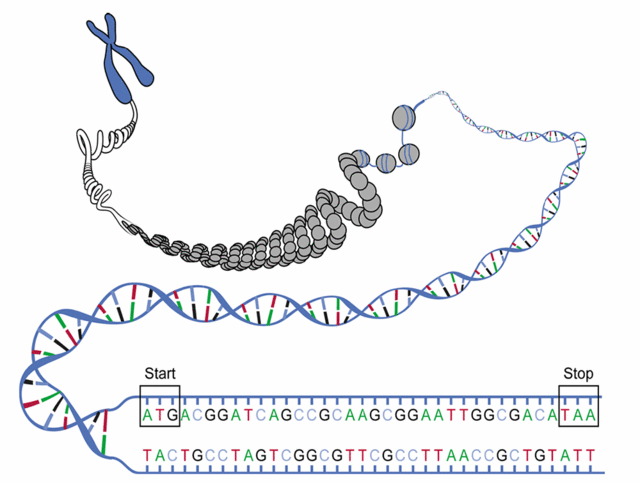 Chromosome
Caryotype et FISH
Puce à ADN
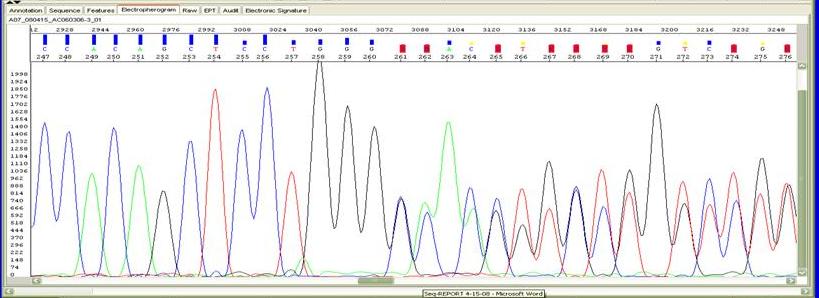 x 40
Séquençage Sanger ≃ 500 pb
Sanger
9
NGS = New Generation of sequencing/Next Generation of sequencing/ 

Sequençage massif parralèle (MPS) ou Séquençage Nouvelle Génération (NGS)
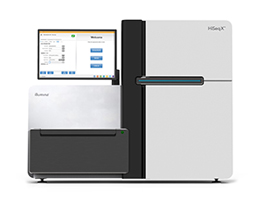 2ème génération de séquenceurs
Metagénomique
Génomique
Transcriptomique
14/11/2019
Reda Zenagui
10
Intérêt du NGS en génomique?
Approche classique séquençage Sanger:
Séquençage séquentiel : 
« patient par patient »
« gène par gène »
« exon par exon »
Long
non exhaustif
DMD: 79 exons
Certains gènes  - non testés   ex Titine (363 exons)
	           - pas analysés en entier   ex RYR1
Séquençage à haut débit:
Séquençage de tous les exons de tous les gènes cibles de plusieurs patients en 1 seul temps
14/11/2019
Reda Zenagui
11
Patient: avec un phénotype particulier
Errance diagnostic
NGS
Exome: 50Mb
Panel: 50-1Mb
Genome :3Gb
Mutations exoniques / CNV (del, dup...)
Mutation introniques profondes / réarrangements structuraux
Analyse Bioinformatique
Mutation causale
14/11/2019
Reda Zenagui
12
Capture ciblée
1-Fragmentation par Sonication
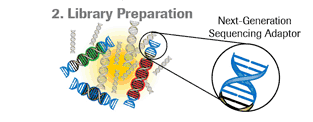 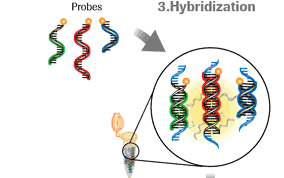 2- Hybridation des sondes avec ADN fragmenté
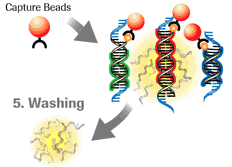 3-Capture des régions cibles
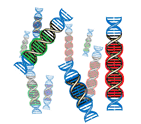 4-Amplification des régions cibles
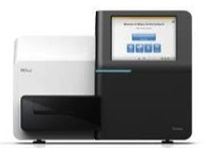 5-Séquençage
14/11/2019
Reda Zenagui
13
Analyse bioinformatique
Secondaire
Primaire
Annotation des variants et application des filtres
Analyse des données brutes
Identifcation du ou des variants pathogènes
14/11/2019
Reda Zenagui
14
Formats de fichiers
Données brutes
FASTQ
Alignement des séquences: BAM
Identification des variations: VCF
14/11/2019
Reda Zenagui
15
[Speaker Notes: Une analyse des données informatiques par 2 logiciels indépendants … et …]
Logiciel
But
fastQC
Estimer la qualité des  données brutes
QC fastq
Fastx toolkit (Cutadapt)
Eliminer les séquences  d'adapteur
Eliminer les bases de fin de  read de mauvaise qualité
●



●
Trimming
BWA (Bowtie – Bfast – etc ...)
Aligner les séquences sur  un génome de référence
Alignement
Picard
Marquer les duplicats PCR
Duplicats PCR
GATK
Réaligner les séquences  comportant potentiellement  un InDel
Indel realignement
GATK
(Samtools – Varscan –JointSNV –  etc ..)
SNV Calling
Détecter les mutations
14/11/2019
Reda Zenagui
16
Interprétation des variants
Variant causal ?
Capture ciblée des exons de 137 gènes : 600-1000 variants/patient
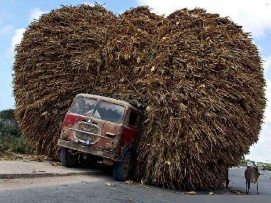 Filtres

Qualité de l’analyse
Localisation du variant dans le gène
Conséquences sur la protéine
Fréquence dans la population générale
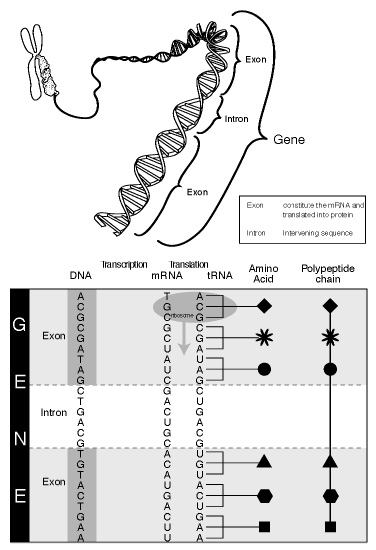 5 à 15 variants  candidats/patient
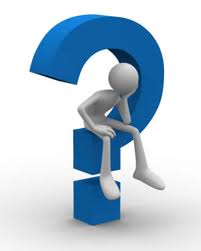 Pathogène ou non pathogène ?
Exemples de cas où le NGS a résolu un diagnostic de patient en errance diagnostique
14/11/2019
Reda Zenagui
18
Exemple 1
Neurologie Montpellier. R Morales
Déficit proximal membres inférieurs depuis l’âge de 35 ans. CPK +4000
50 ans. Origine algérienne
Pas d’antécédents familiaux
Parents non consanguins mais habitant le même village près d’Oran 
4 sœurs et six frères: RAS
Clinique évoquant FKRP, Calpaine, dysferline, Anoctamine 5
Biopsie musculaire: Immuno-histochimie normale (pas de déficit en dysferline)
Génétique: pas de mutation Calpaine ni FKRP
NGS: 
ANO5 :Variant faux-sens homozygote: 
c.656A>G ; p.Tyr219Cys
Confirmation du diagnostic
14/11/2019
Reda Zenagui
19
Importance de l’étude familiale
Neuropédiatrie Montpellier. Fr Rivier, U Walter-Louvier
Jeune fille 14 ans ½
Syndrome myopathique touchant la ceinture pelvienne avec fatigabilité à l'effort, évoluant depuis l’âge de 3 ansCPK normales, bilans cardiologique et respiratoire normaux.
 Jeune frère : signes cliniques similaires
NGS: variant faux sens homozygote dans le gène TTN:
c.94851T>A; p.Asp31617Glu 
Validé en Sanger
Présent également chez le frère atteint
Parent et sœur indemne testés:
Parents: htz (consanguins) 
Sœur saine: également porteuse homozygote
Exclusion du diagnostic
14/11/2019
Reda Zenagui
20
Importance des examens complémentaires
Soeurs jumelles 6 ans atteintes
Syndrome myopathique à révélation précoce (1ère année)
Biopsie musculaire: 
anatomopathologie en faveur de myopathie congénitale: désorganisations myofibrillaires: structures minicores débutantes ?  Centralisations nucléaires (10%). 
WB : absence Calpaïne =>Phénotype non concordant. Pas de mutation identifiée
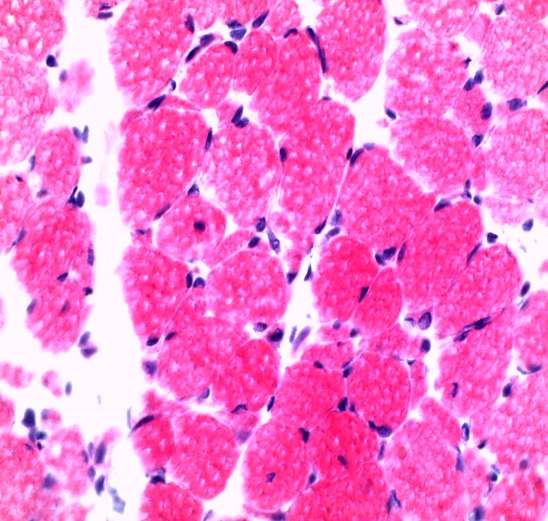 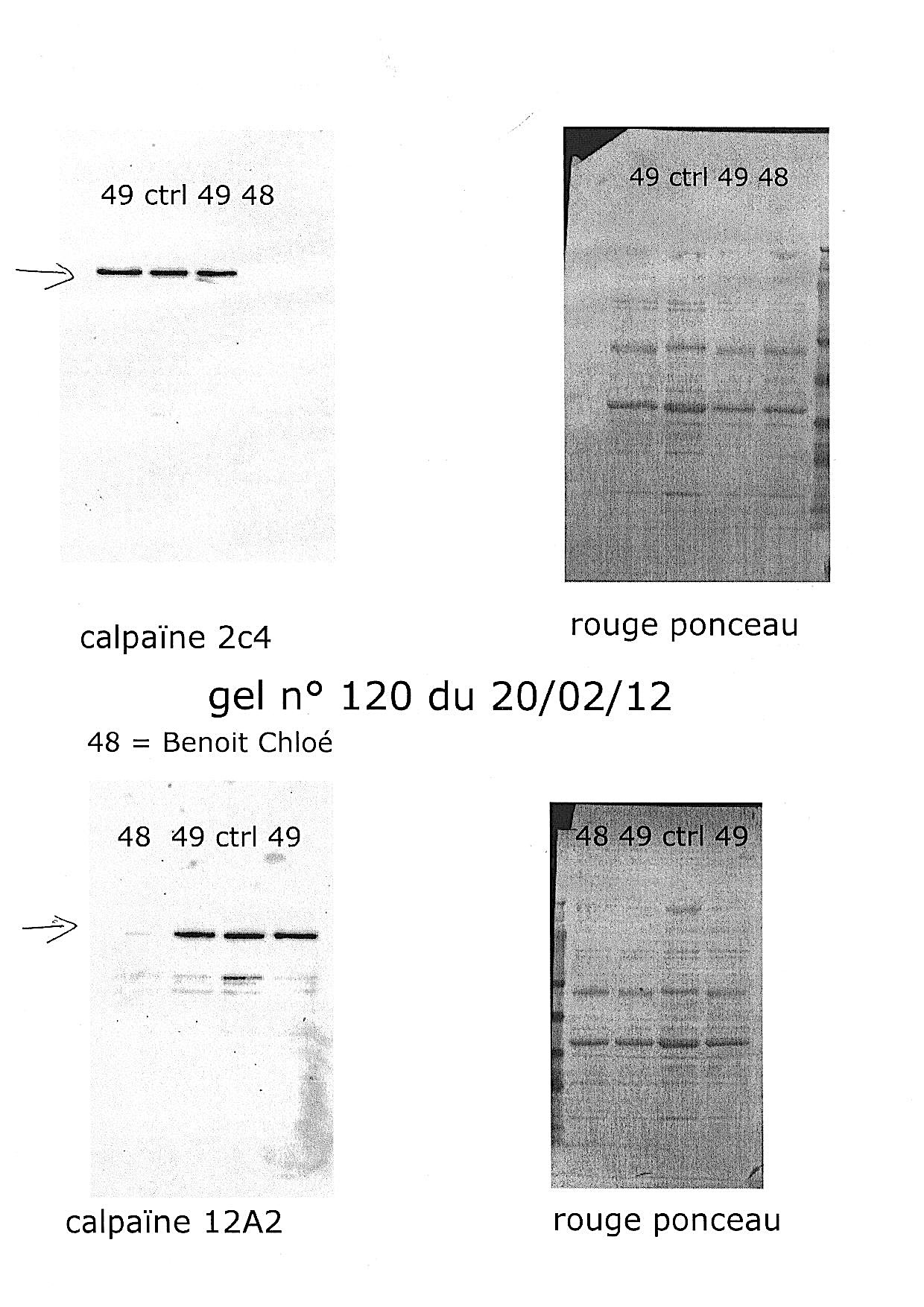 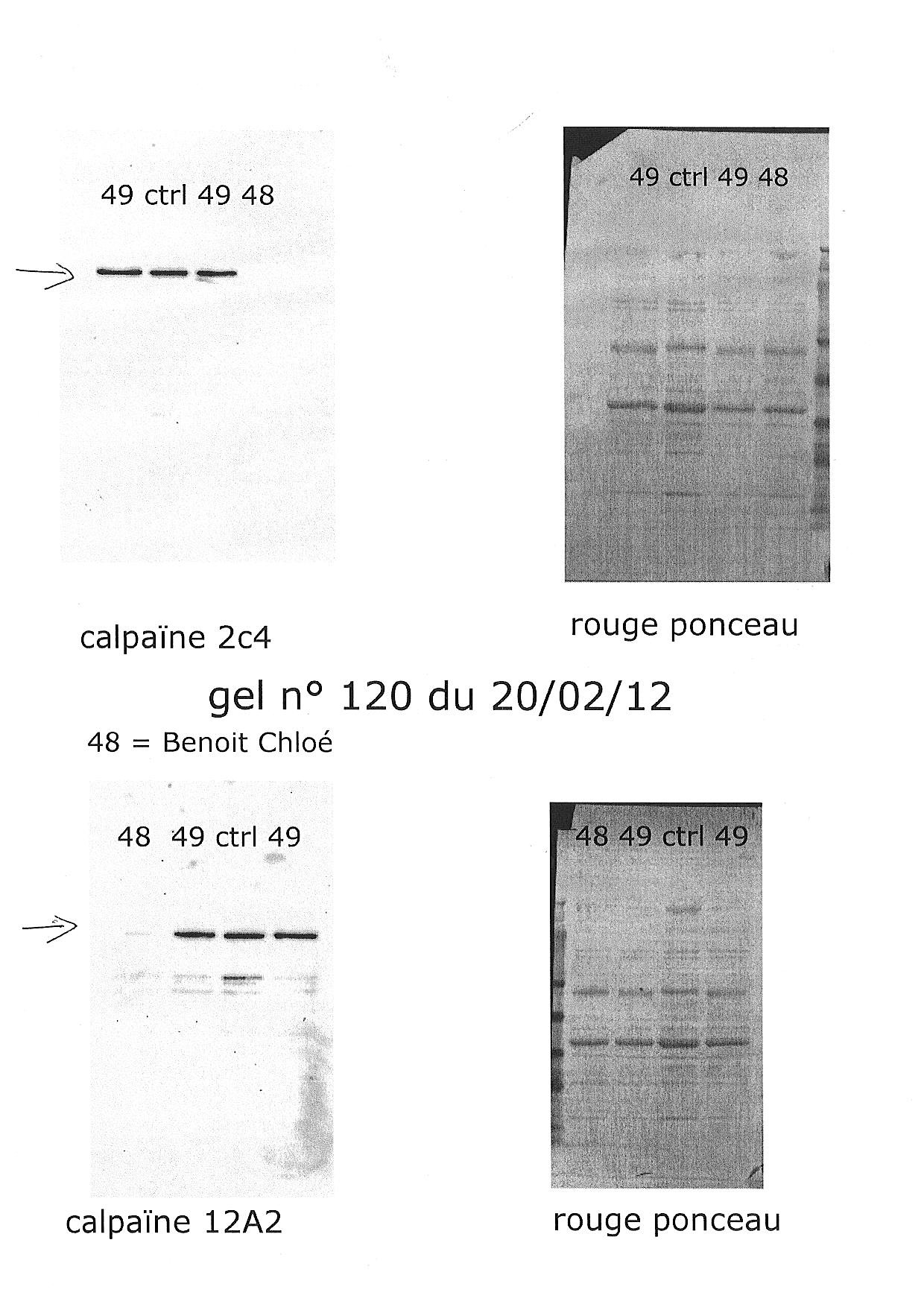 Biopsie musculaire
 HE : noyaux centraux
Western blot CAPN3
Patient
14/11/2019
Reda Zenagui
21
Valérie Rigau
Constance Delaby / Sylvain Lehmann
NGS: deux variants dans le gène TTN, bande M
	non rapportées bases de données
Ex 359: c.105036C>A, P.Tyr35012* 
Ex 360: c.106531G>C; p.Ala35511Pro: dernière base exon, prédit pour affecter épissage => tester sur biopsie musculaire
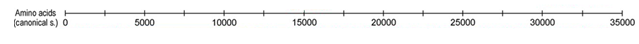 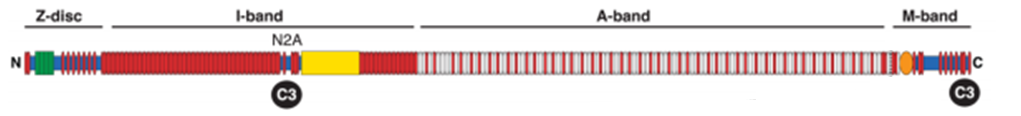 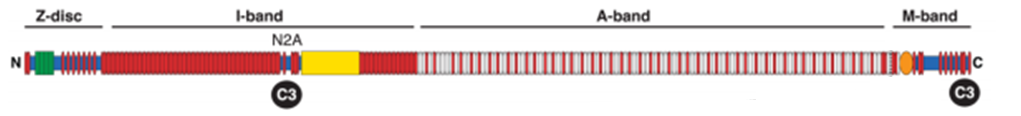 Extrémité C-term domaine de liaison Calpaine3 => déficit secondaire
Site liaison calpaïne3
14/11/2019
Reda Zenagui
22
c.106531G>C
p.TAla35511Pro
c.105036G>T
p.Tyr35012*
L’exemple d’une analyse transcriptomique
Protocole d’infection experimentale
Cible: Hémocytes
J+4
J-8
Marquage individuel
J0
Infection
Prélèvement 
des survivantes
Temps
Pics de Mortalité
Souches virulentes V. splendidus (LGP31+32) et V. aestuarianus
Banque I
T+4jV
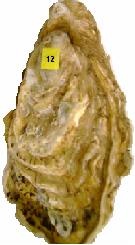 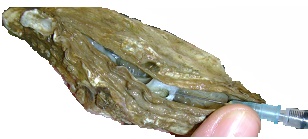 Banque II
T+4jNV
Souche non virulente V. tasmaniensis LMG 20012
Aspect virulence
[Speaker Notes: Nous avons marqué des individus 8jours avant infection, après les jours de repos nous les avons infectés par deux souches virulentes vibrio aest et vibrio splendidus et par une souche non virulente vibrio tasmaniensis, les vivantes ont été prelevés quatre jours apres infection juste apres le pic de mortalité , pour constituer les banques T+4jV et T+4jNV le but étant de pouvoir identifier des genes differentiellement exprimés en réponse a la virulence des bactéries]
Etude de l’expression differentielle
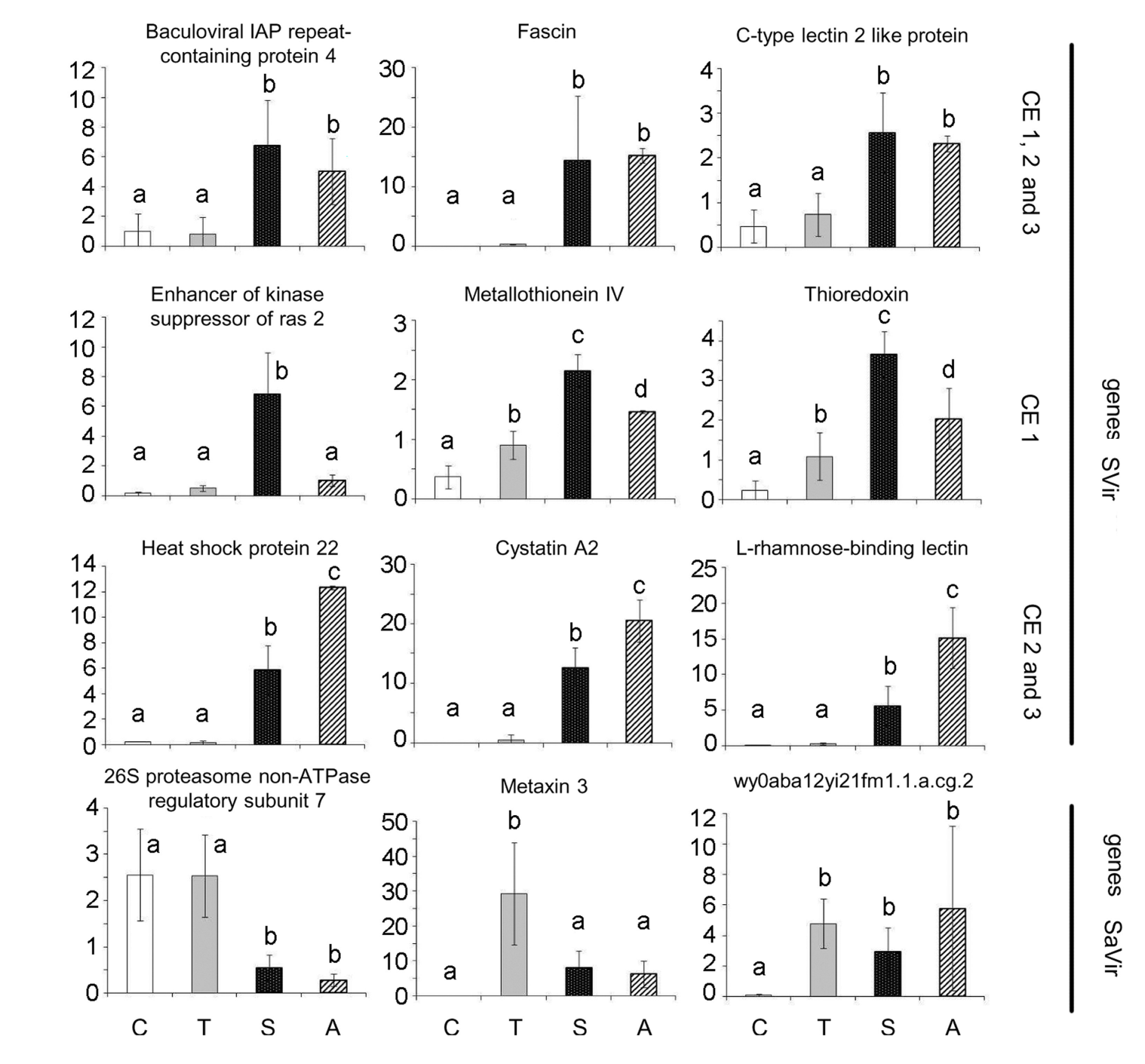 Relative Expression
14/11/2019
Reda Zenagui
25
Identification de gènes cible marqueur de résistance
Gene expression
DGE libraries
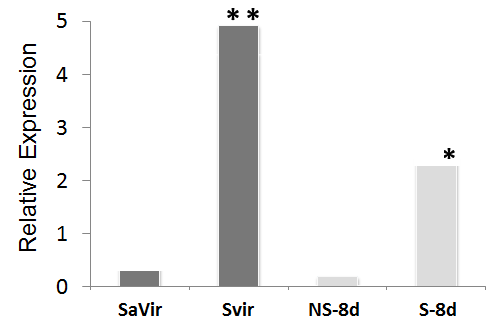 14/11/2019
Reda Zenagui
26
Une autre application du NGS: metagénomique
14/11/2019
Reda Zenagui
27
Quelques definitions...
La métagénomique est une méthode d'étude du contenu génétique d'échantillons issus d'environnements complexes (ex : intestin, océan, sols, air, etc.) prélevés dans la nature (par opposition à des échantillons cultivés en laboratoire)
A l'inverse de la génomique qui consiste à séquencer un unique génome
La métagénomique séquence les génomes de plusieurs individus d'espèces différentes dans un milieu donné
La métagénomique globale consiste à fragmenter tous les ADNs présents dans un échantillon (NGS)
La métagénomique ciblée n'est pas de la métagénomique à proprement parler, mais de la métagénétique
14/11/2019
Reda Zenagui
28
Chaque stratégie a son avantage
La métagénomique globale est plus précise dans le sens où elle séquence l'ensemble du génome d'une bactérie
Permet par exemple de décrire le fonctionnement global du microbiote
alors que la seconde ne s’intéresse qu'à un seul gène
l'ARN 16S est présent uniquement chez les bactéries qui seules seront séquencées.
Permettre de discriminer les taxons bactériens au sein du microbiome
il suffit de compter le nombre d'espèces présentes dans chaque échantillon et de construire la table des OTUs.
(operationnal taxonomic unit)
14/11/2019
Reda Zenagui
29
Séquenceur de troisième génération
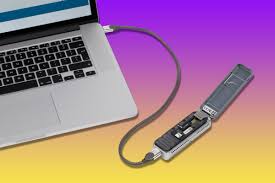 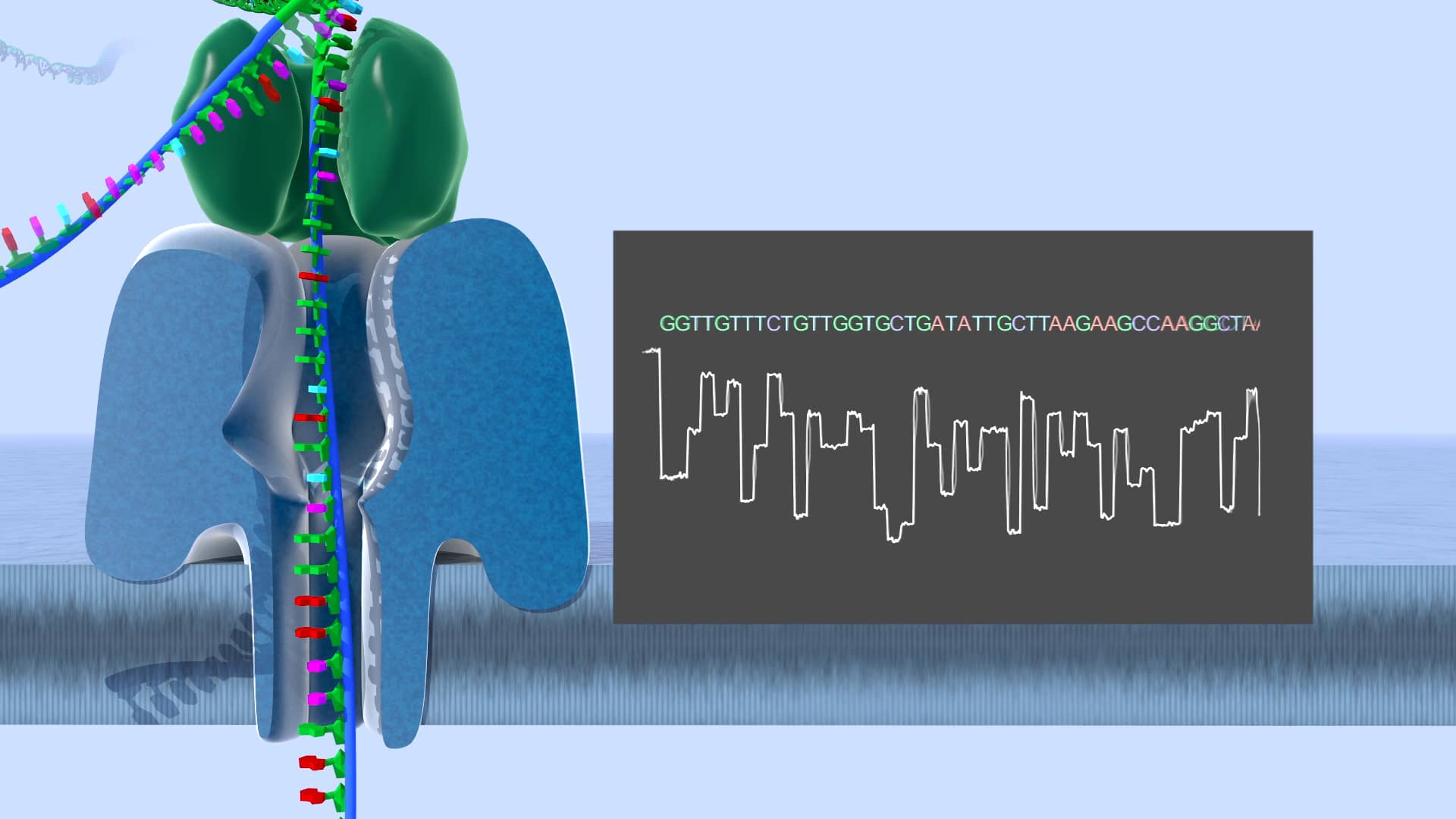 La taille du séquenceur 

Générer des reads (2Mb)

Séquencer des molécules d’ARN

Séquencer des protéines a l’avenir???
14/11/2019
Reda Zenagui
30
NGS: conclusions
Sur le plan biologique
Avantages 
NGS: révolution du diagnostic 
Génomique: Diminution de l’errance diagnostique
Transcriptomique: identification de nouveaux gènes
Metagenomique: identification de nouvelles espèces
meilleure classification des espèces
......
Sur le plan informatique
Avantages
Évolution constante des technologies informatiques
Diminution des coûts
Difficultés
Installations à prévoir pendant la mise en place des technologies
14/11/2019
Reda Zenagui
31
Merci de votre attention
14/11/2019
Reda Zenagui
32